Integracon TechnologiesQuality ● Uniqueness ● Simplicity
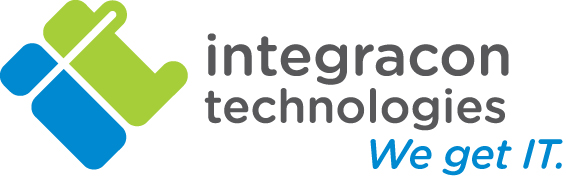 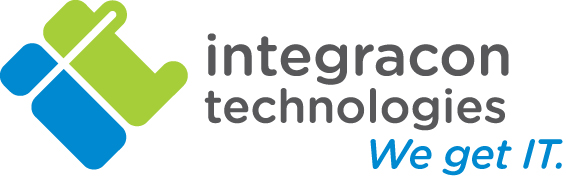 Integracon Technologies
Founded in 2001 and profitable every year in business
Service over 300 companies
First VMware Enterprise Certified company in Knoxville
Served 6 of the largest entities in Knoxville
Deep understanding of IT networks
We build value into everything we do!
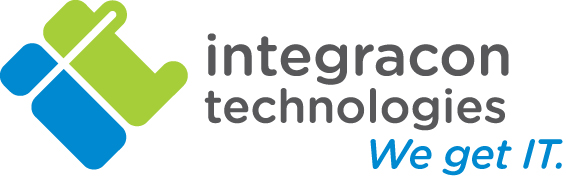 Our Solution – Overview
Allows us to do better business with you and save you money
24 x 7 Monitoring 
Alerting
Reporting
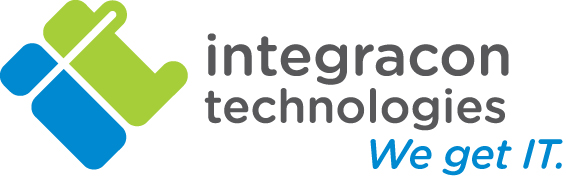 Our Enhanced Program
24x7 Monitoring, Alerting and Reporting
24 x 7 x 365 monitoring of your entire environment
Immediate alerting when issues arise 
Long-term trend analysis and best practices solutions
Best Engineer for the IT challenge
Detailed monthly reporting
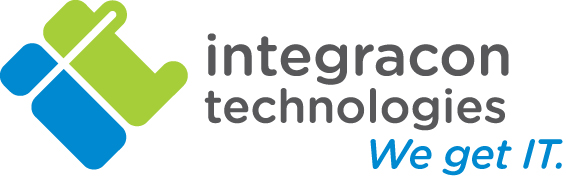 24x7 Monitoring, Alerting and Reporting
BENEFITS TO YOU:

24 x 7 Monitoring and Alerting
Issues will be identified much faster and addressed proactively.
With rapid resolution and problem prevention, we will substantially reduce the costs associated with downtime (lost productivity, lost opportunities and service costs) 

Monthly Reporting
You’ll know exactly what’s going on in your network
You’ll know about pending problems and be able to plan accordingly
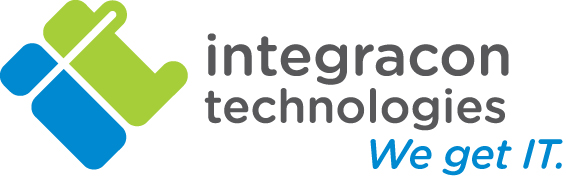 24x7 Monitoring
Network and device availability
Alerts and pre-failure indicators
Immediate alerting and monthly reporting
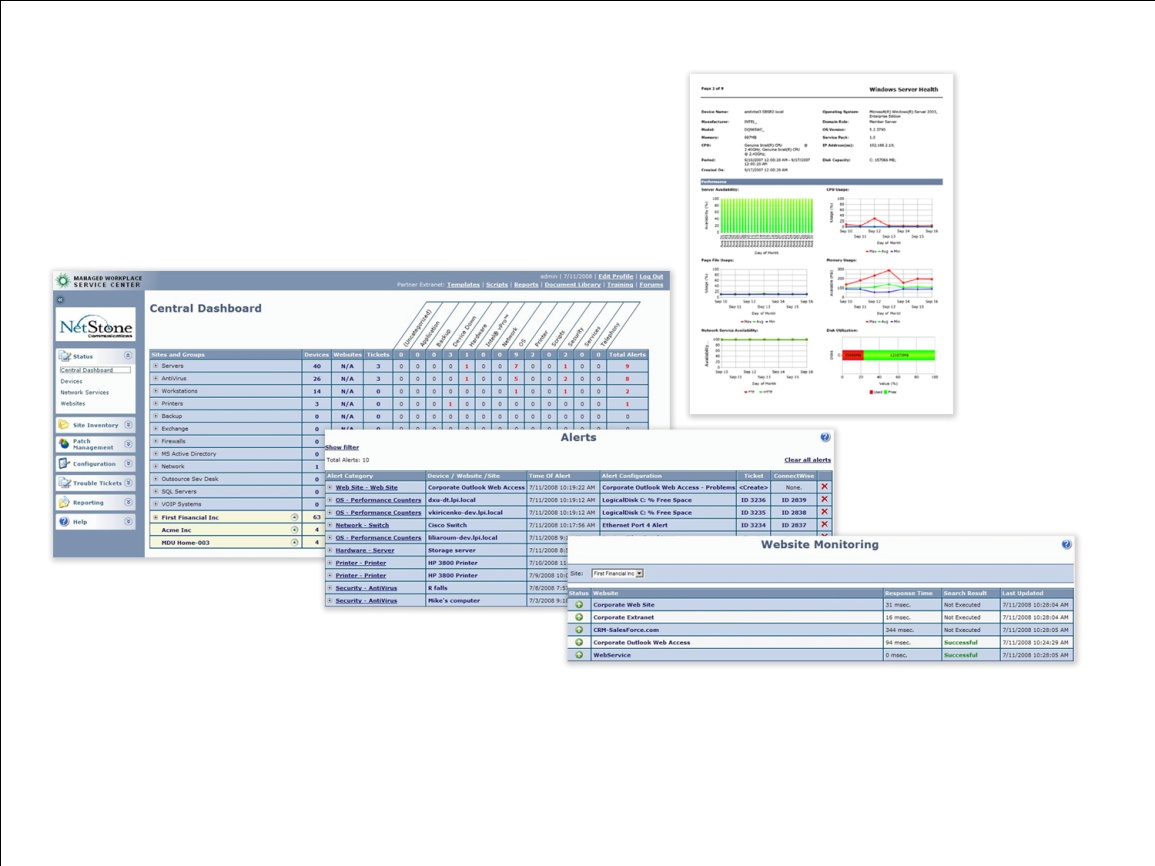 Centralized web-based dashboard
Server Health Report
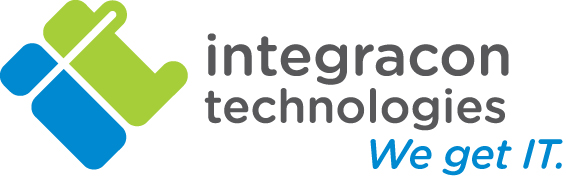 Alerts
Website Monitoring
Initial Network Assessment
Site Hardware Summary Report
Complete overview of your network and its diversity of equipment
Easy identification of obsolete hardware that decreases employee productivity
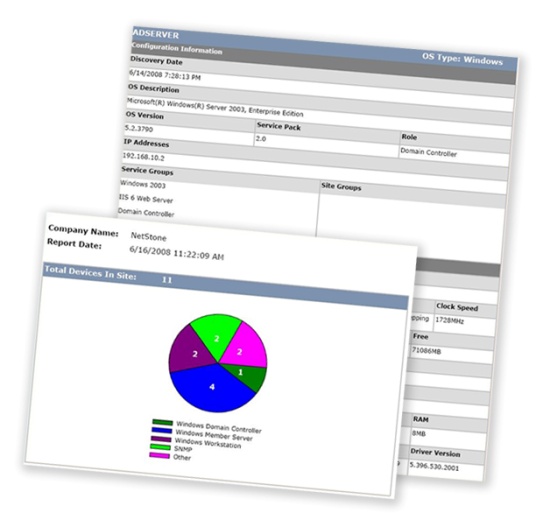 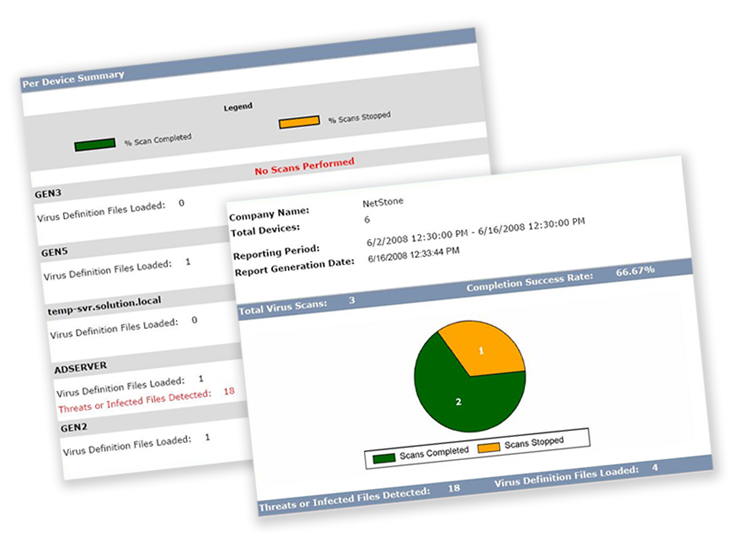 Site Security Report
 Comprehensive summary of all security patches applied
 Complete summary of all MBSA scans performed
 Summary of work required to improve site security
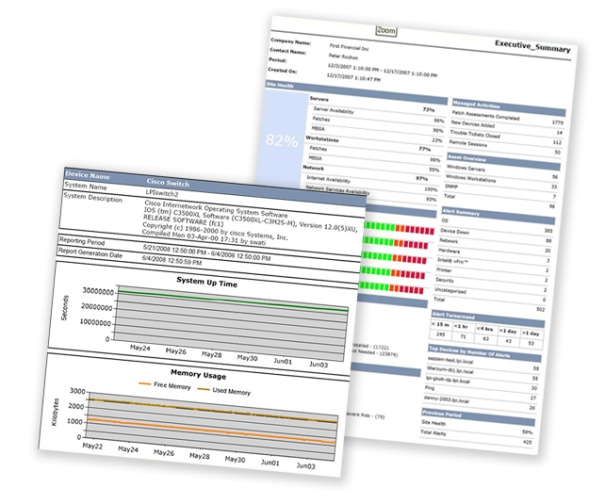 Site Performance Report
Identifies most heavily-stressed devices at a site 
Highlights devices that may require immediate review
Detailed Network Scans
Scans are run on a predefined schedule
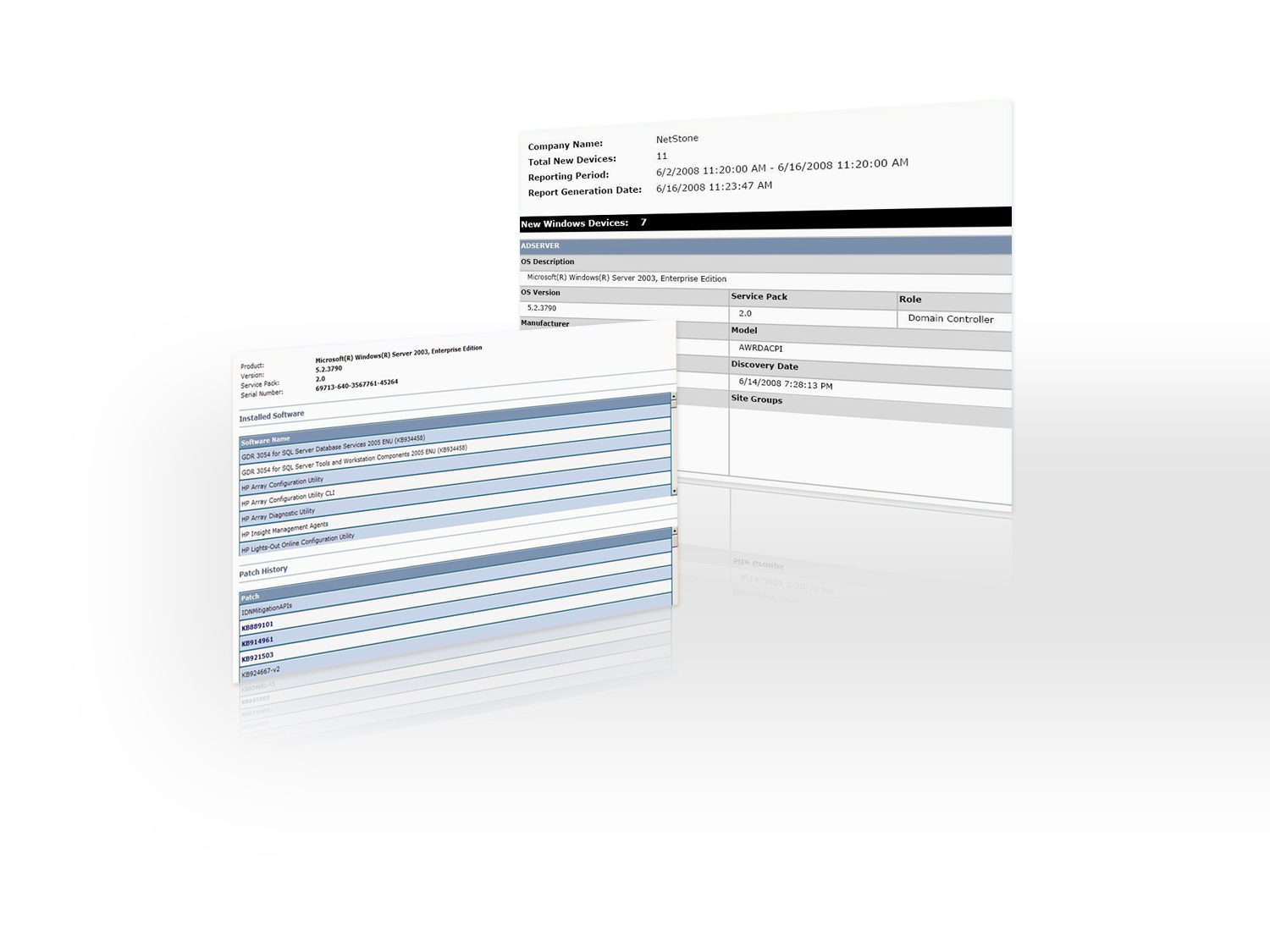 Automatic discovery of new assets
Scans can include anything with an IP address, including:
Desktops
Laptops
Servers
Network devices such as routers and switches
Network-attached devices such as printers, fax, scanners, VoIP phones
Websites (internal and external)
Virtual, cloud and SaaS resources
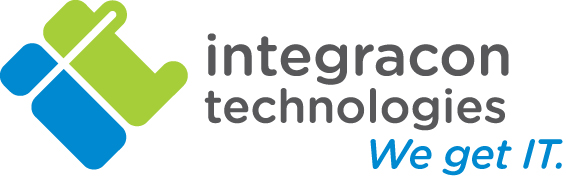 Monitoring All Your Assets
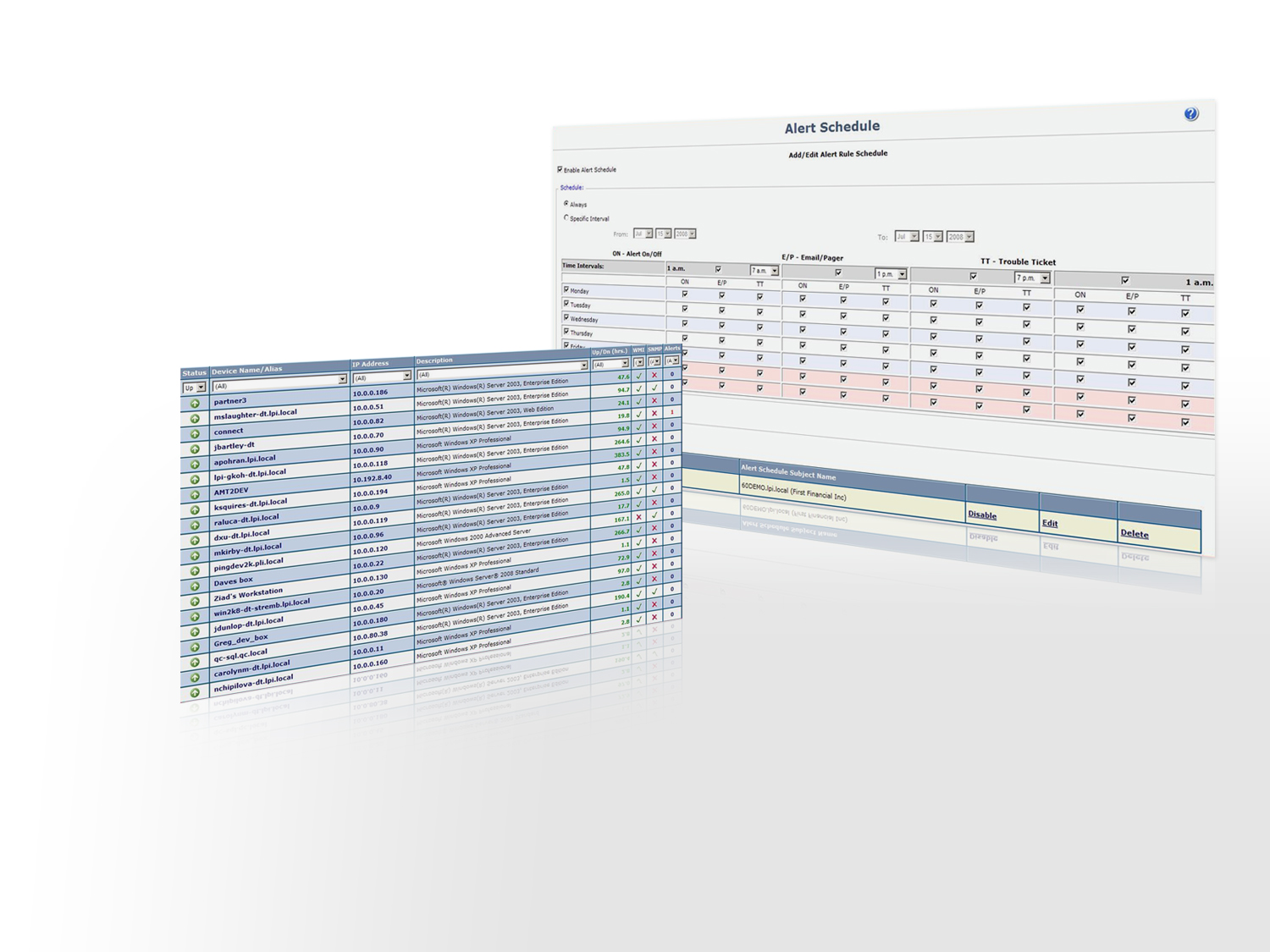 Standardized monitoring of your entire network
24 x 7 alerting based on what is important for you and your business
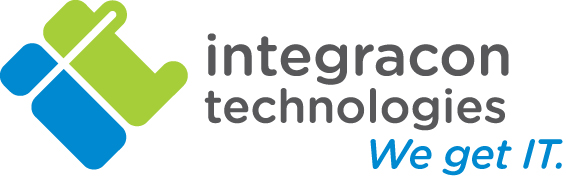 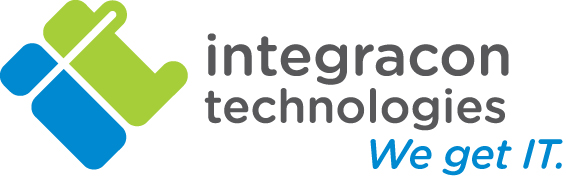 Asset Tracking and Reporting
Initial network assessment
Asset inventory management
Detailed network scans
Warranty and end-of-life tracking
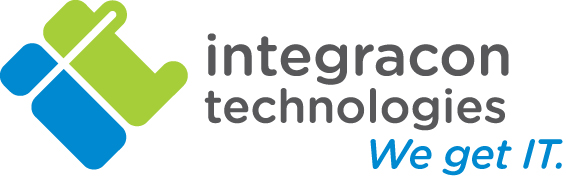 Asset Tracking and Reporting
BENEFITS TO YOU:

Asset Inventory Management
Accurate, up-to-date, effortless asset and warranty tracking for insurance or taxation purposes
 Protect your network from illegal or unauthorized software
Identify out-of-date or unsupported, inefficient hardware

Warranty and End-of-Life Asset Tracking
Reduce costs with more effective lifecycle tracking
Never pay for maintenance twice!
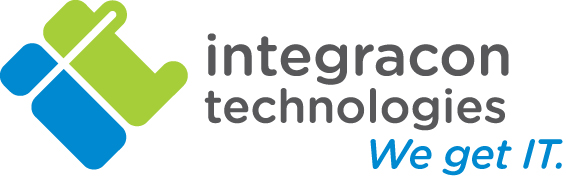 Asset Inventory Management
Hardware Assets
 Detailed hardware inventory
 Warranty tracking
 Comprehensive monthly reporting
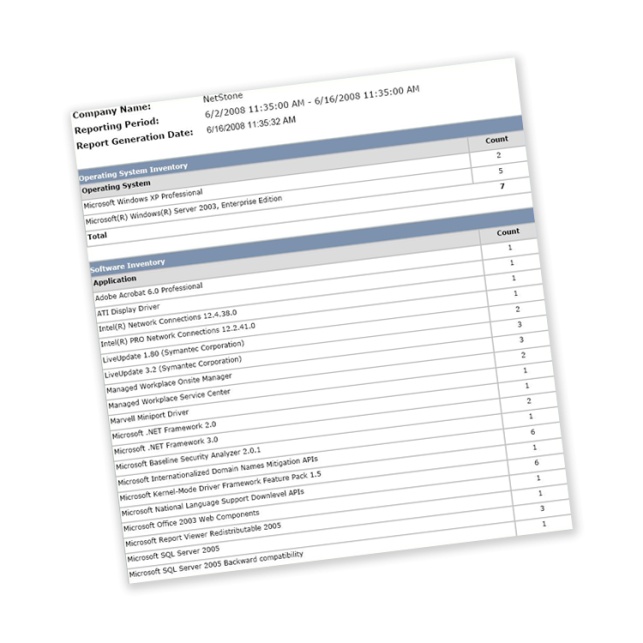 Software Assets
 Complete list of all software patches applied to each system
 Software detection to identify all unauthorized software installs
 Detailed inventory of all systems
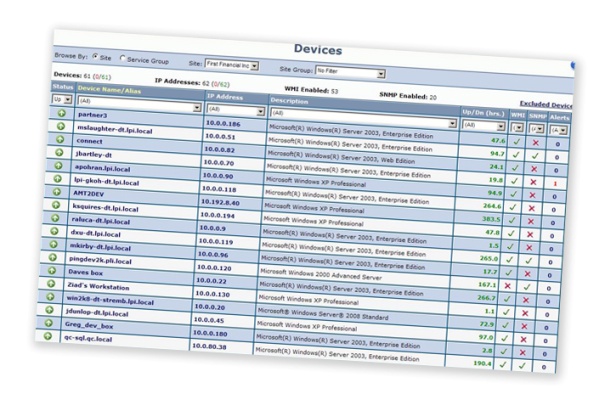 Sub-standard Configurations
 Baseline Report identifies configurations that require updates
 Asset scans identify under-performing and under-utilized devices
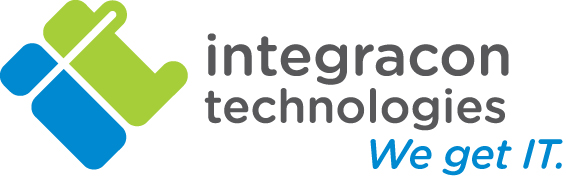 Warranty Tracking
Asset Inventory Reports – disaster recovery of mission-critical information
Device Attributes Report – up-to-date device warranty information
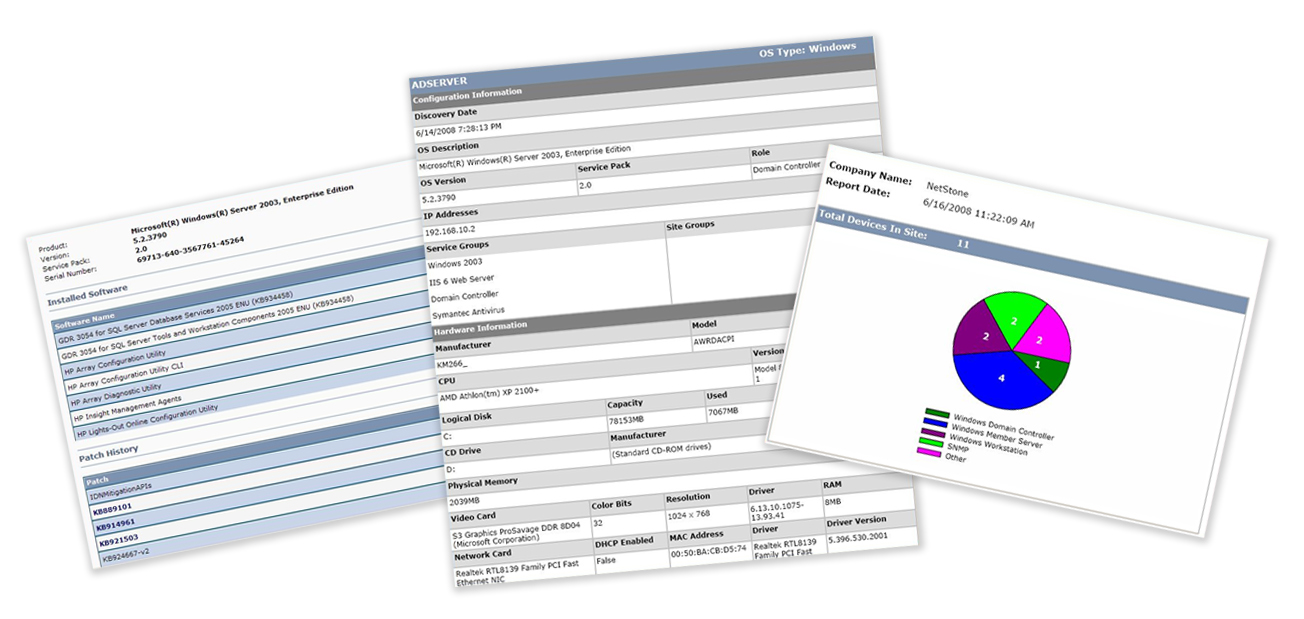 WE’LL MAKE SURE YOU DON’T PAY TWICE FOR HARDWARE MAINTENANCE!
Security Monitoring
Protecting your investment
Protecting your reputation
Ensuring compliance with legislated security regulations:
Sarbanes‐Oxley (Sarbox)
Gramm‐Leach‐Billey (GLBA) and/or Basel II
Payment Card Industry Data Security Standard (PCI‐DSS)
Health Information Portability & Accountability Act (HIPAA)
…everything that is relevant to your industry
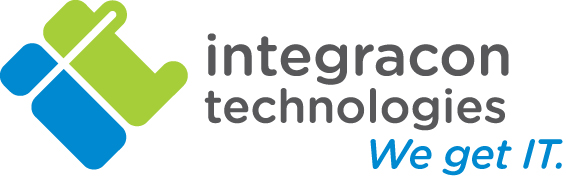 Security Monitoring
BENEFITS TO YOU:

Protect Your Assets
Reduce the costs of downtime that can result from virus attack or security breaches.
Protect client data and your reputation.

Protecting Your Business
Achieve compliance to legislated regulations that apply to your business.
Increase customer confidence that their data is secure.
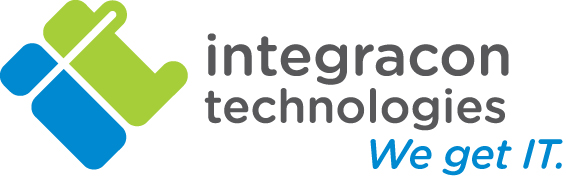 Security
REDUCED RISK

Baseline security scanning to detect security holes

Continuous monitoring for viruses, worms, spam ware and other malware

Automated verification of data back up completion 

Identification of any failed back ups
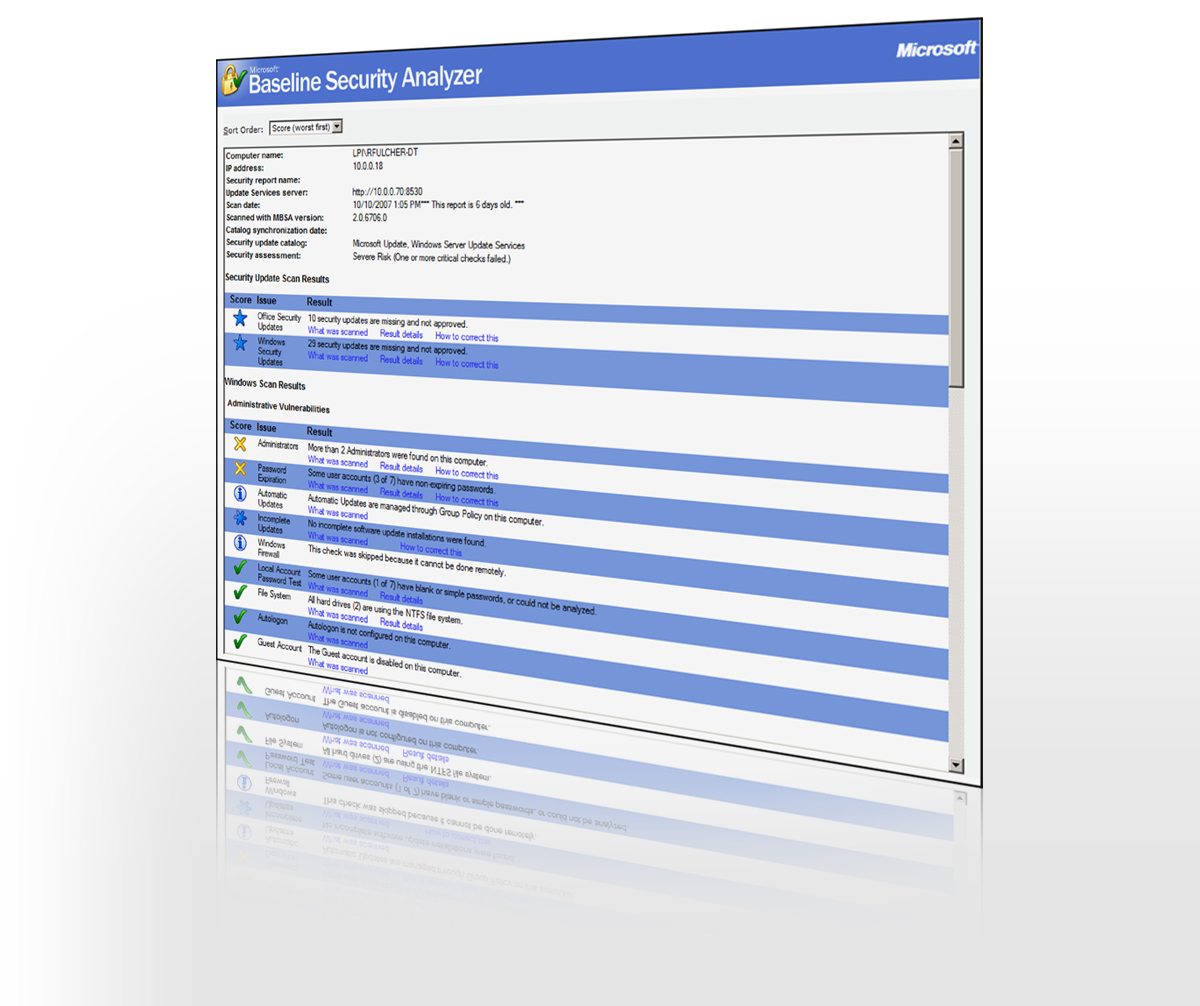 Compliance
Controlled environment
Physical security
Disaster management
Availability
Information security
Network security
Network health visibility
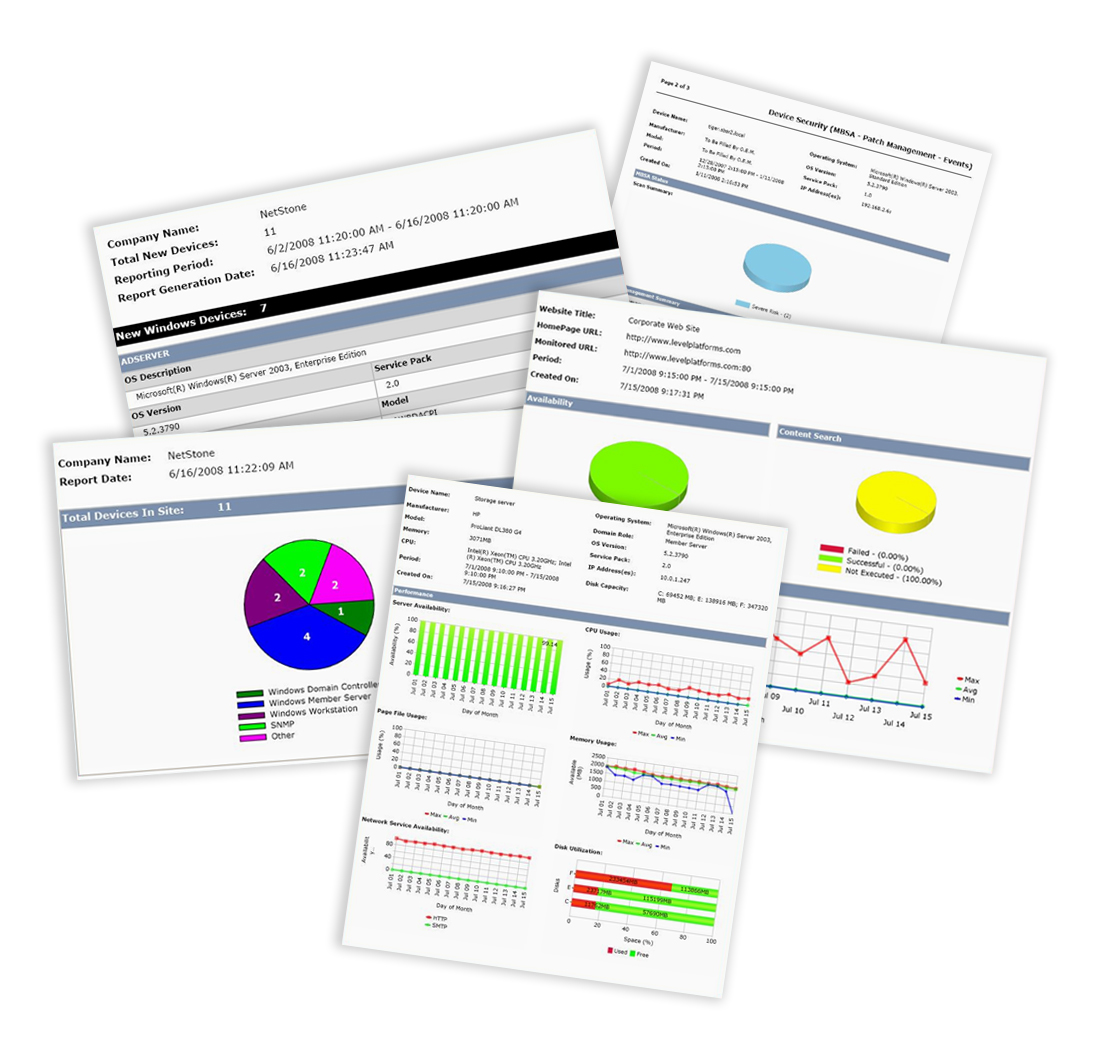 Reports: Patch Status, Hardware Summary, Device Security, Website Monitoring, Windows Server Health
Preventative Maintenance
Saving you money and improving productivity
Extend the longevity of your systems
Enhance employee productivity
Reduce wait times
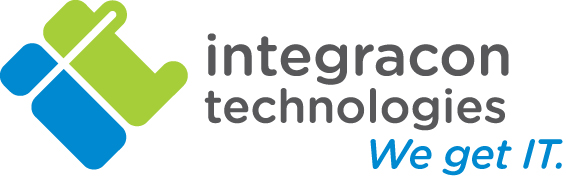 Preventative Maintenance
BENEFITS TO YOU:

Most problems are solved before you even know they are happening
Lengthen asset life-cycle
Reduce the costs of downtime and emergency repairs
Increase productivity
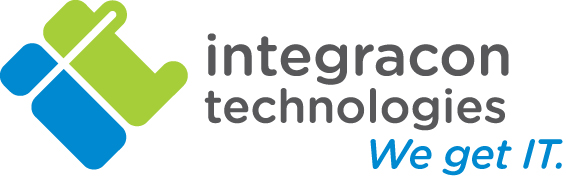 Preventative Maintenance
Settings are automated OR run on a predefined schedule
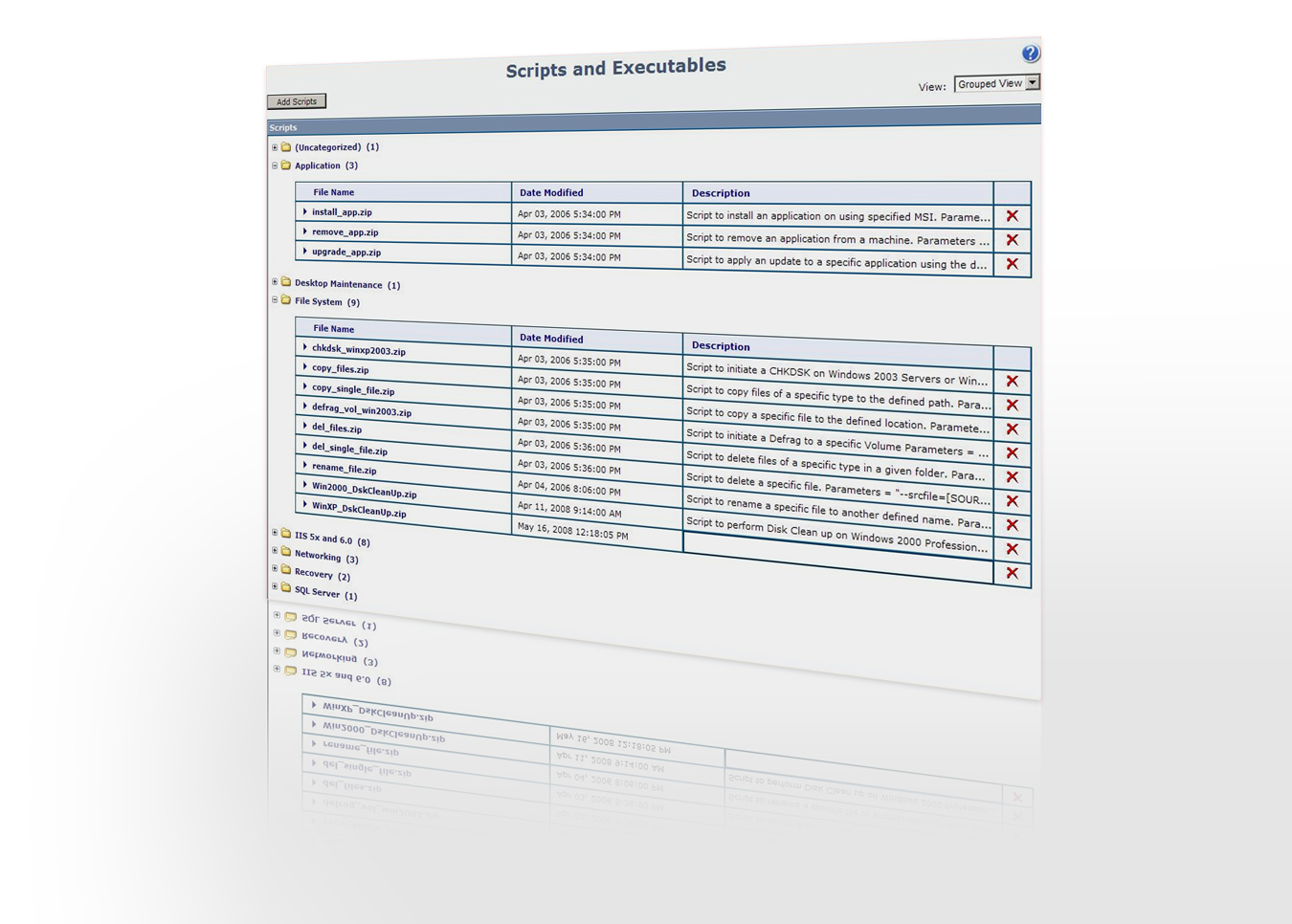 Shut down of workstations
Save power costs and reduce greenhouse gases

Clean-up of temporary files
Deletes all files in temporary directories

Remotely run scandisk
Provides security assurance
Monthly Reviews
Monthly reviews will help you to understand where, when and how to best invest your IT budget—and control costs.
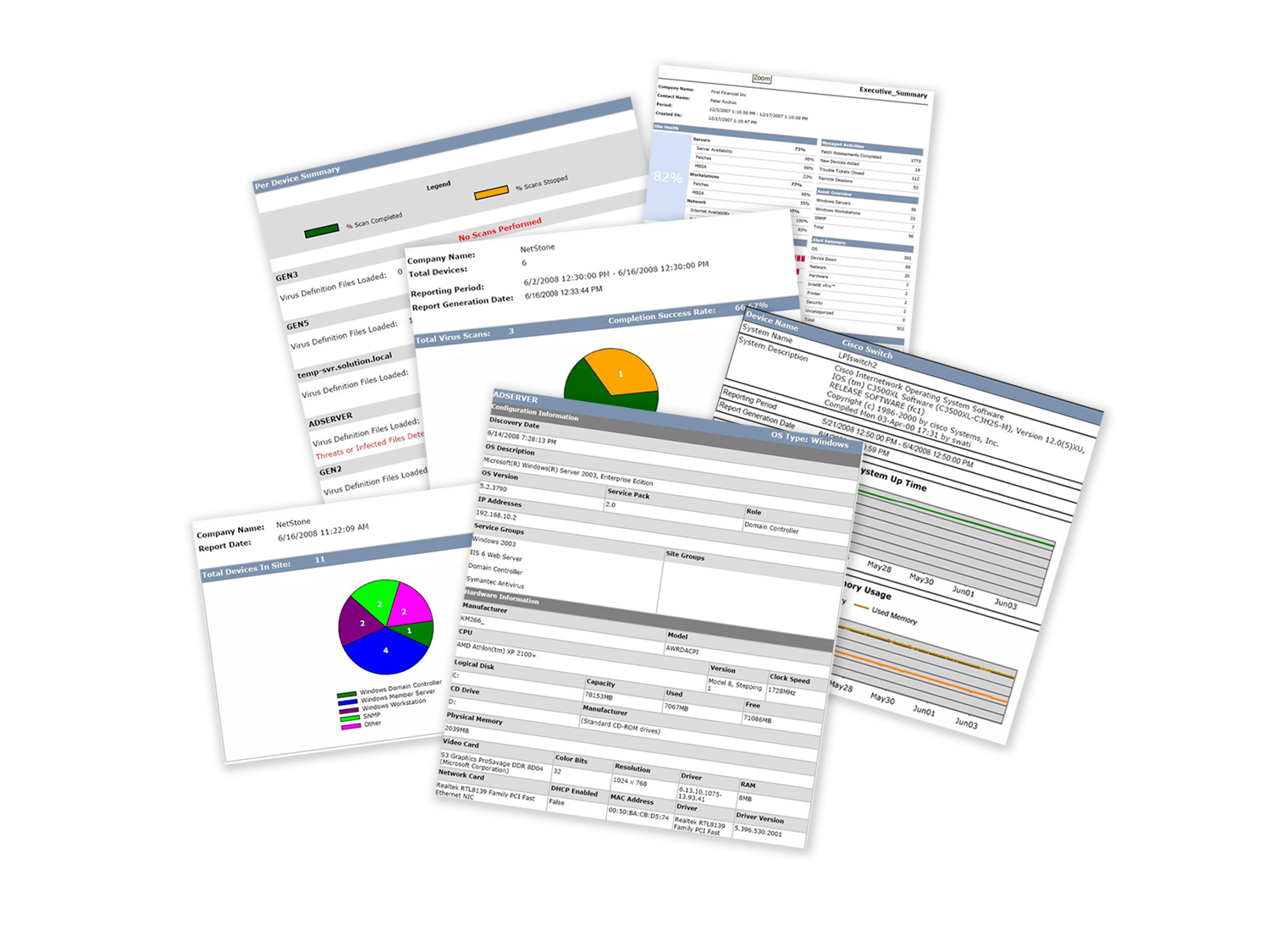 Executive Summary
Provides an overview of entire site status
Website Monitoring
Up-to-date information on website reliability
Patch Status
Summarizes security patches that were applied for targeted devices
Server Health
Establishes performance baselines and identifies areas of improvement
Site Performance
Identifies the top most-stressed devices by memory usage and CPU
Work Completed
Summarizes information on cleared alerts, completed tickets, and scripts run
Quarterly Business Reviews
A pre-scheduled meeting every 90 days to review work and services, and to identify any areas of your IT infrastructure that are of concern.
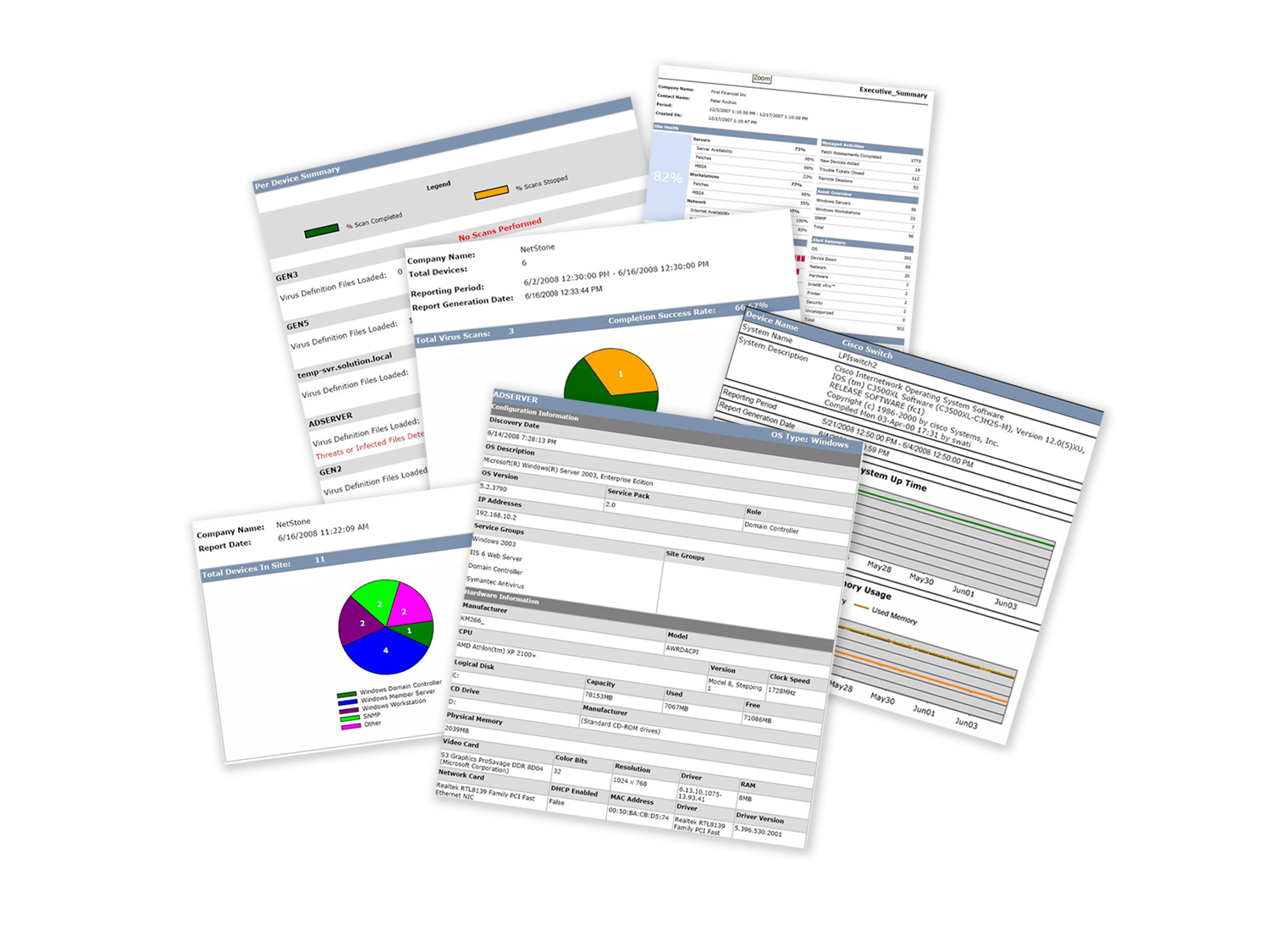 Detailed review to refine our understanding of your needs and pain points

Review all reports and business processes tied to IT

Set objectives for the next quarter and start planning

Agree on ways to optimize your current IT  investments and ways in which you can reduce costs
Reduce costs of downtime (productivity, opportunity & service costs)
Overview – Benefits and Value
Reduce costs with better lifecycle management
FEATURE
BENEFIT
VALUE
Reduce costs of downtime
Increase customer confidence
Reduce costs of downtime and repairs
Optimize every dollar you spend on IT - based on accurate data
Accurate budget forecasting
You Win with Integracon Technologies
Reduce your IT costs
Reduce your unexpected downtime (and the costs associated with it)
Extend the life of your assets
Improve your system security
Plan, budget, and track more accurately
Be empowered to make proactive instead of reactive choices
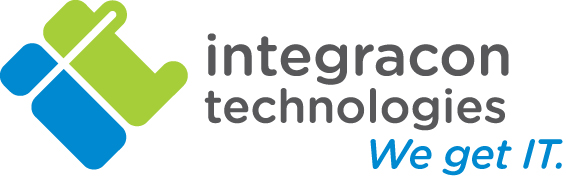 Contact Information
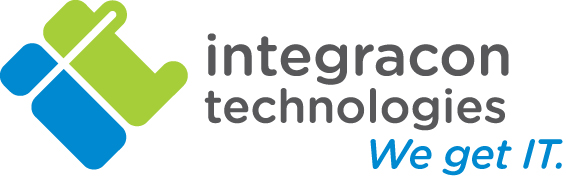 Website: www.integracon.com
Telephone: (865)-330-2323 
Email: sales@integracon.com